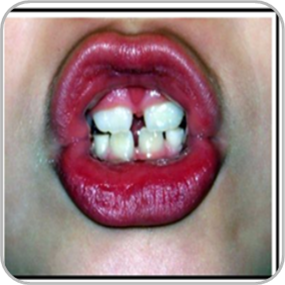 Grupul gi
Prof.logoped Bianca Roșca
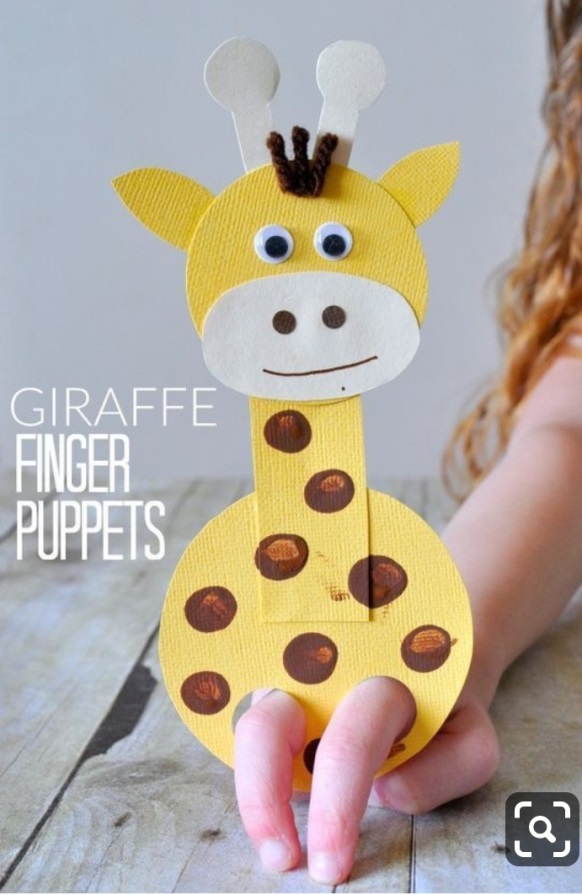 ROSTEȘTE CU ATENȚIE
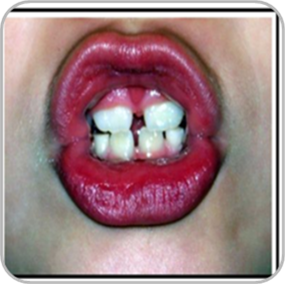 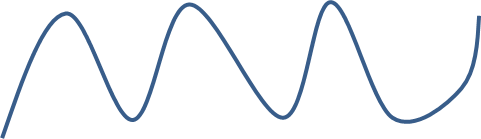 ROSTEȘTE, DESPARTE ÎN SILABE, FORMULEAZĂ O PROPOZIȚIE
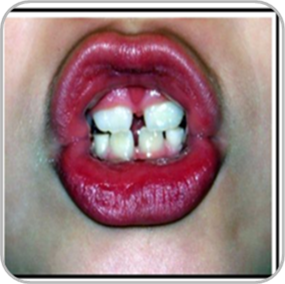 GINA
GIRAFĂ
GINERE
GICU
REGIM
FRAGIL
REGINĂ
IGIENIC
FRAGI
COVRIGI
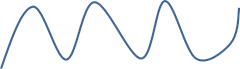 CONTINUĂ PROPOZIȚIA DUPĂ MODEL
MODEL
Eu sparg, tu spargi.
Eu merg, tu...........
Eu strâng, tu.........
Eu frâng, tu..........
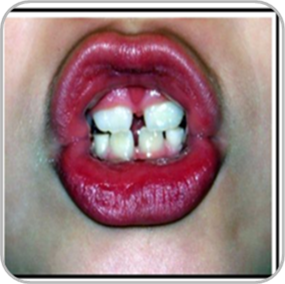 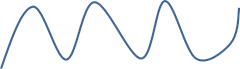 Scrie cât mai multe cuvinte care cuprind silaba gi adaugând câte o silabă sau două